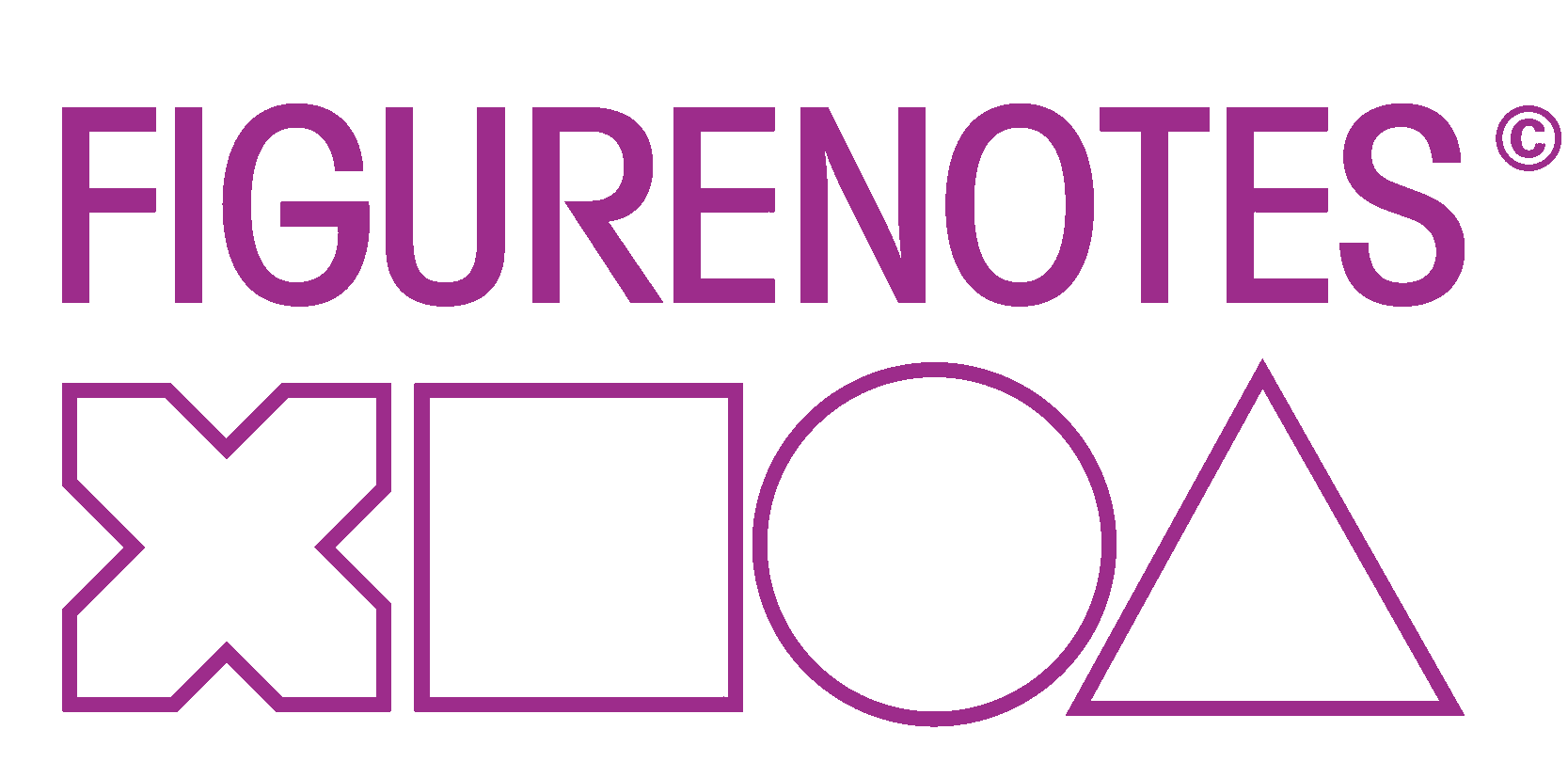 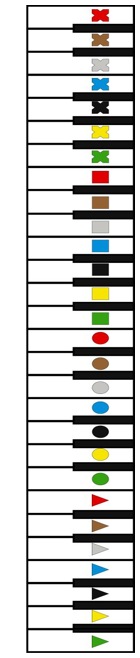 What is Figurenotes?
An alternative notation system using colour and shape 
to show pitch and rhythm




Each octave is a different shape 
Each note is a different colour
Middle C
[Speaker Notes: Invented in Finland by Markku Kaikkonen and Kaarlo Uusitalo from Resonaari – Used with adults with learning disabilities 


Note = Colour	Red, Brown, Grey, Blue, Black, Yellow, Green and back to red again. 

Octave = Shape	Middle C is a circle, the octave below is a square, below that is a cross. The octave above middle C is a triangle.]
Two ways to use Figurenotes
Match a note on page to sticker on the instrument

Teach fingering as you would normally for woodwind and brass
Matching
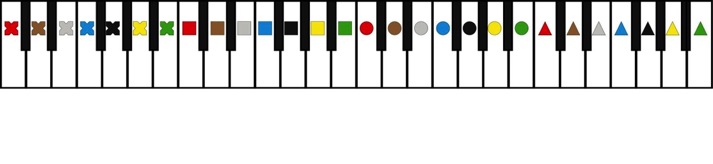 “Find and play”


“Play in pulse”
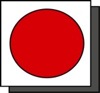 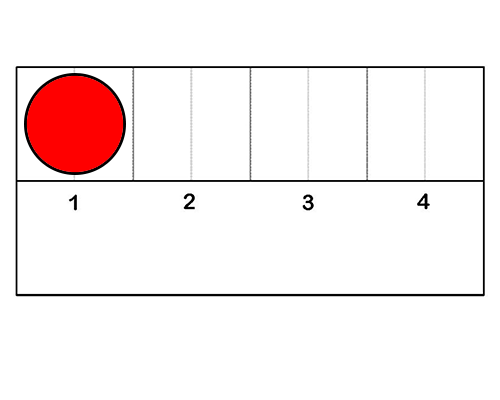 [Speaker Notes: The basic principle in using Figurenotes is ‘Matching’.  So the musician can find a middle C by simply locating the red circle.]
Woodwind and Brass Fingering
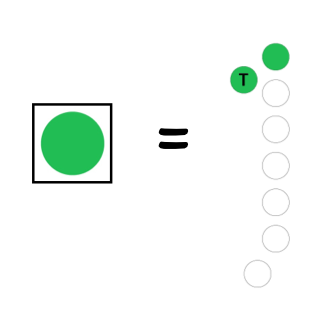 Teach your pupils a fingering with a colour rather than a note name
Bars
Every bar in Figurenotes is the same length
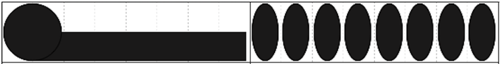 This literal system helps the learner to keep in time without confusion over different bar lengths like in standard notation
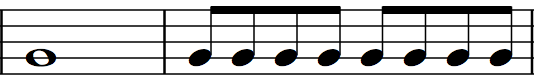 6
[Speaker Notes: Bars are always the same length. We can change the length, but it is the same for the whole piece. 

Same size – always!]
Note values
The note is as long as it looks
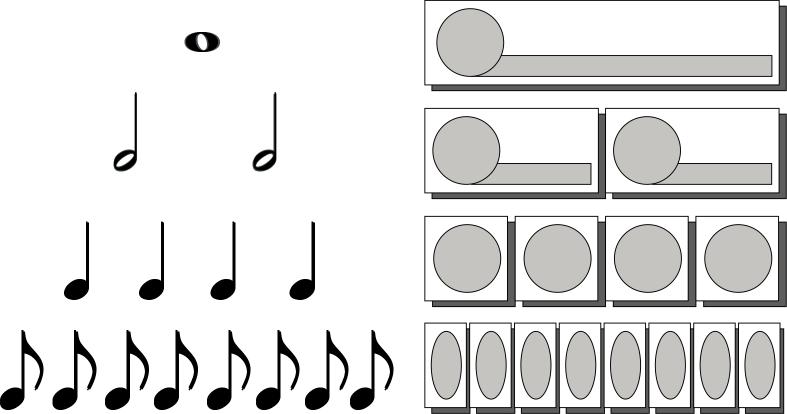 Why do we add something to a note to make it shorter?
[Speaker Notes: Very literal

Start note on shape – hold on tail

Describe the notes for the blind]
The rests
Rests are shown by empty boxes:
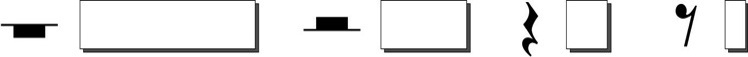 You can also use white notes instead, which some learners find easier
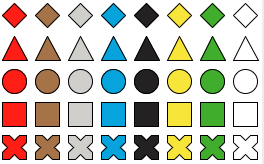 [Speaker Notes: Much less abstract]
Sharps and flats
Sharps and flats are indicated by an arrow
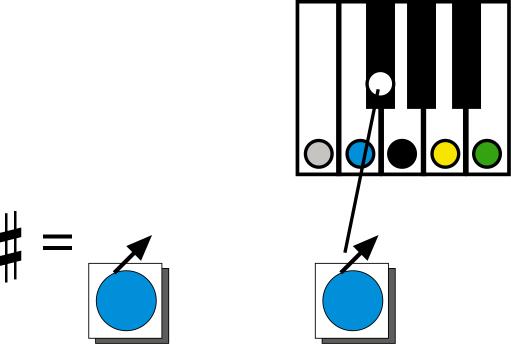 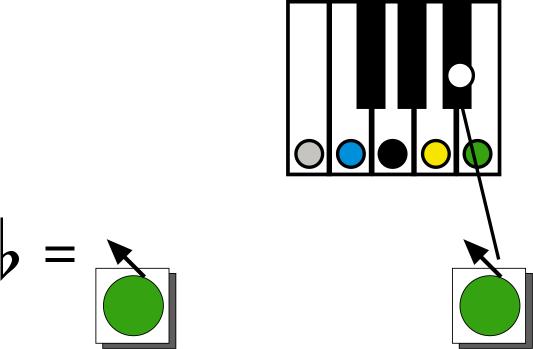 An arrow to the right is a sharp

An arrow to the left is a flat
[Speaker Notes: Right = Sharp

Left = Flat]
How to play chords
Step 1 		“Play a colour”
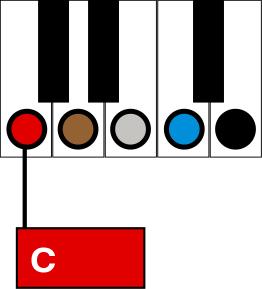 Root note (1st)
Step 2 		“Play a colour and a friend”
(A friend is not a neighbour)
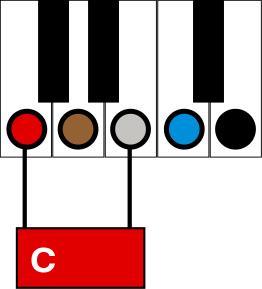 Root note (1st) and 3rd
Step 3 		“Play a colour with two friends”
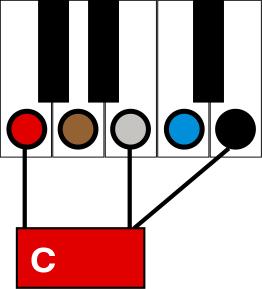 Root note (1st), 3rd and 5th - TRIAD
Chords with “black keys”
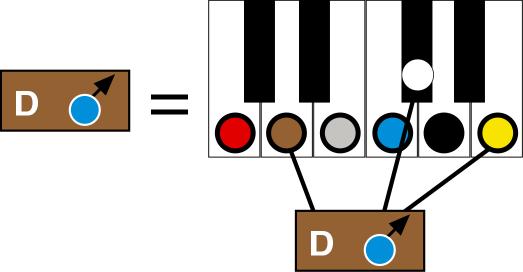 The black key shape will be shown 
in the chord box
Progression
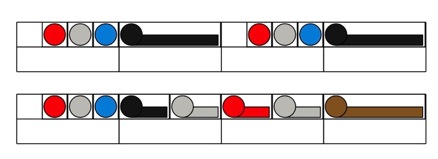 Stage 1
All on one line
Stage 2
Figurenotes on the stave
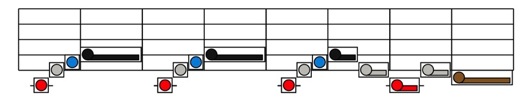 Stage 3 
Coloured notes
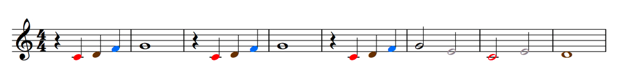 [Speaker Notes: Describe Figurenotes on the stave

More than one stage in one class. Work at own level, but together, playing the same thing, reading it differently.]
Stage 1
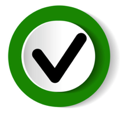 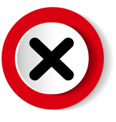 Notes
Note lengths

Play straight away
No clef
No time signature

Teach on a need to know basis
Stage 2
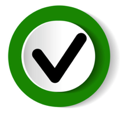 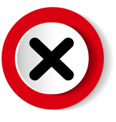 Pitch
Notes
Note lengths

See relationship of notes in different octaves on the stave
Play straight away
No clef
No time signature

Teach on a need to know basis
Stage 3
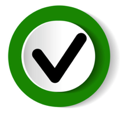 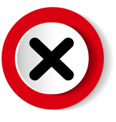 Standard notation symbols 
Pitch
Notes
Note lengths

See relationship of notes in different octaves
Play straight away
All information present now

Still don’t need to teach what clefs are or time signatures
Everyone Can Play Music
Instant Success

Confidence

Motivation

Progression
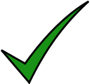 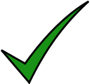 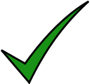 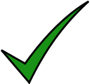 Who can it help?
Autism Spectrum
Dyslexia
Learning Difficulties
Early Years
Anyone who has every struggled with notation


How does it help?

Anyone that can match can use it
Takes away first barriers
Less Abstract and more literal
Applications
Instrumental 1:1 lessons

Groups with varying ability – use different stages at the same time

Band Sessions – You can have everyone playing in 5 minutes

Composition and Creative Play with colour
[Speaker Notes: Takes away barrier, instant success, can get through pieces quicker and eventually go onto conventional notation without having been held back by it.

Doesn’t single people out if all start on FN. Different stages can play together. Inclusive.

Makes Bands sessions easy – shout RED and everyone changes to that chord or note etc. Can play songs they know very easily (may need to change the key) which gives confidence and enthusiasm.

Instant success is extremely motivating. Not dealing with abstract symbols that make no sense. Easy to get it right first time, but still learning about rhythm etc.]
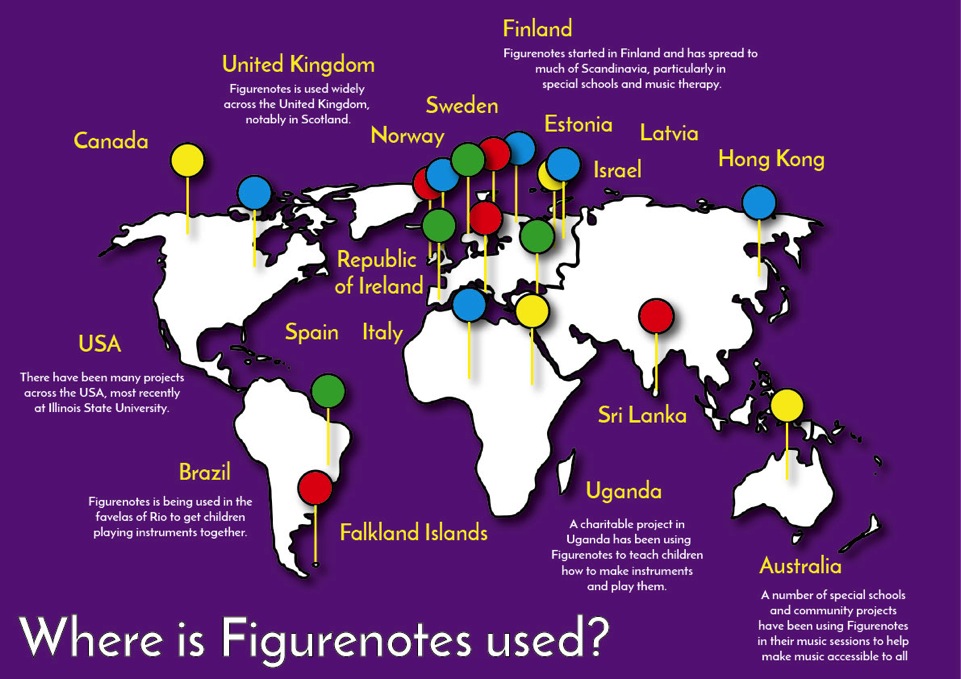 Figurenotes Software
Write your own worksheets
Melody, chords, percussion, lyrics
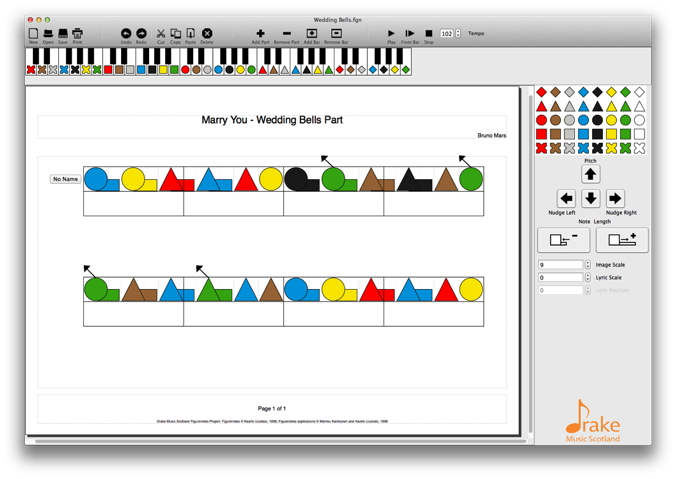 Use with pupils for composition
Simple and easy to use
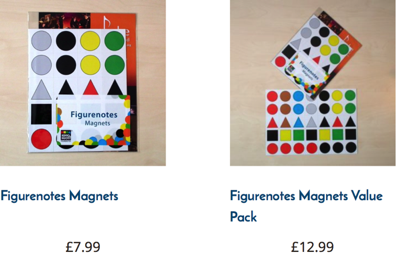 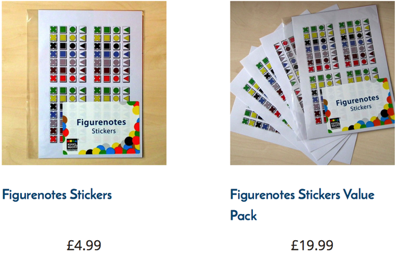 www.figurenotes.org/shop
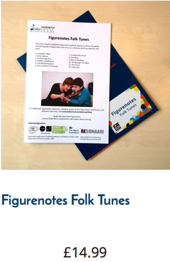 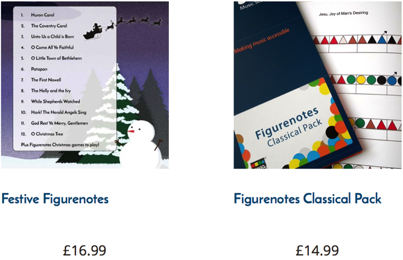 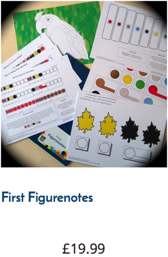 www.figurenotes.org/shop
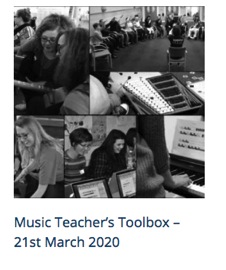 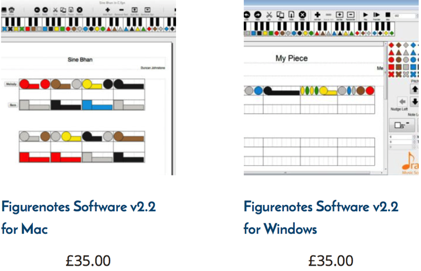 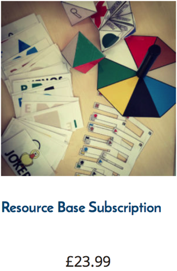 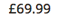 Resource Base
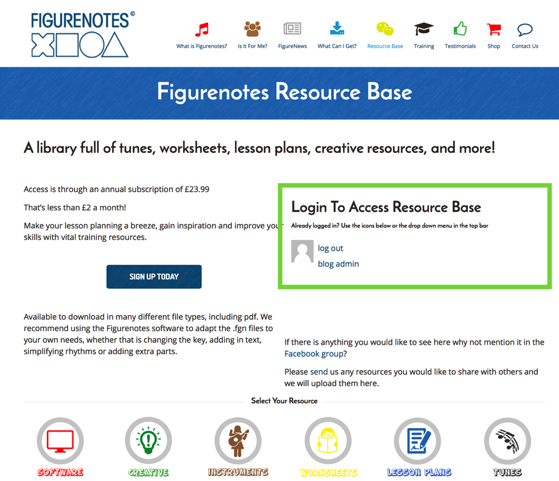 A library of:
Worksheets
Lesson plans
Tunes
Schemes of work
Creative resources
Tutorials
 and much more!
Download as much as you like 
£23.99 per year 
(that’s less than £2 per month!)
Next Steps…
Training
 Music Teacher’s Toolbox
 Bespoke Training for groups (please ask for more information)

Social Media
 YouTube – Figurenotes
 Facebook – /Figurenotes and ‘Figurenotes – Let’s Make Music’
 Twitter - @Figurenotes
 Mailing List – Sign up on the website
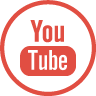 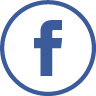 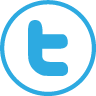 www.figurenotes.org